Presentation: Theory, part 1
Erik Perjons
DSV, Stockholm University
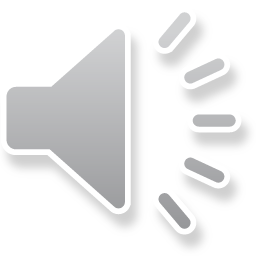 Knowledge types
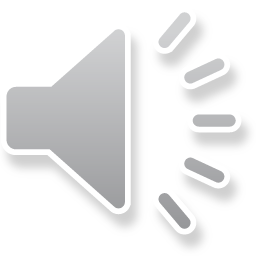 Knowledge types in science
Definitional knowledge 
Descriptive knowledge
Explanatory knowledge
Predictive knowledge
Explanatory and predictive knowledge
Prescriptive knowledge
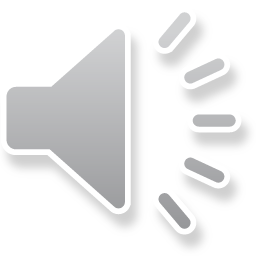 Definitional knowledge
Definitional knowledge consists of concepts, constructs, terms, definitions, classifications 
Definitional knowledge DOES NOT include statements about reality that are claimed to be true 
Instead, definitional knowledge is used as a basis for all other types of knowledge in the sense that it provides the basic concepts that are required to express that knowledge
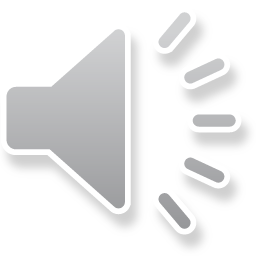 Definitional knowledge
Examples of definitional knowledge:
A right triangle is a triangle in which one angle is a right angle
A unicorn is a mythical creature depicted as a white horse with a large, pointed, spiralling horn projecting from its forehead
A relation is in third normal form, within relational database theory, if all of its attributes are dependent on the key, the whole key and nothing but the key
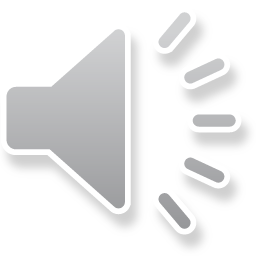 Descriptive knowledge
Descriptive knowledge describes an existing or past reality
In contrast to definitional knowledge, descriptive knowledge consists of statements that are claimed to be true
In other words, descriptive knowledge claims to describe the world “as is” or “have been”
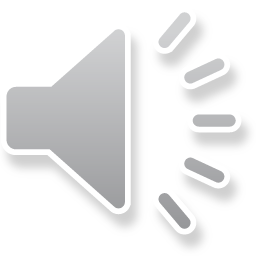 Descriptive knowledge
Examples of descriptive knowledge:
The height of the Eiffel tower is 300 meters
A majority of large companies in Europe use ERP systems
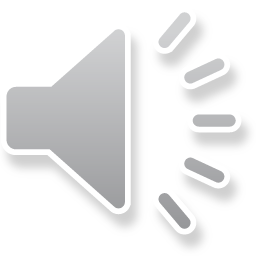 Explanatory knowledge
Explanatory knowledge provides answers to questions of ‘why’
Explanatory knowledge explains how phenomena, that is,  events/mechanisms/factors/outcomes, are related 
Explanatory knowledge goes beyond descriptive knowledge, because it not only describes, but also explains in order to offer a deeper understanding
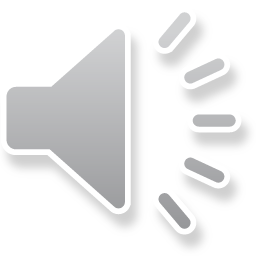 Explanatory knowledge
Explanations often take the form of cause-effect chains, showing how phenomena (such as events, mechanisms, factors, outcomes) are causally related 
For example, the increased acceptance of Internet banking among the public can be partially explained by improvements in security infrastructures
To show the relationships between phenomena, these are represented by dependent and independent variables
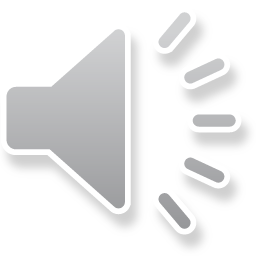 Explanatory knowledge
In order to show the relationships between phenomena, these phenomena are represented as dependent and independent variables
cause/have effect on
perceived usefullnes with the system
system use
dependent variable
independent variable
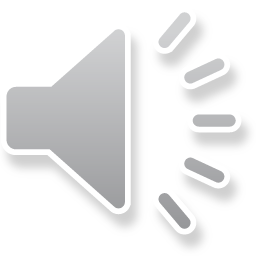 Dependent and independent variables
The dependent variable – is a variable that is dependent on one or several other variables (which are the independent variables). 
Den independent variable – is a variable that cause, that is, have effects on, the dependent variables





Note! Correlation does not imply causation. A correlation between two variables does not necessarily imply that one causes the other
cause/have effect on
perceived usefullnes with the system
system use
dependent variable
independent variable
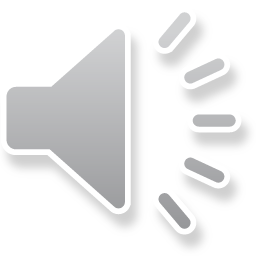 Explanatory knowledge
Explanatory knowledge, on a higher level, provides explanations how the world can be viewed in a certain way 
Such knowledge is usually presented as a theory 
For example, a theory can be used to explain why information systems introduced for improving productivity might evolve into instruments for monitoring and control
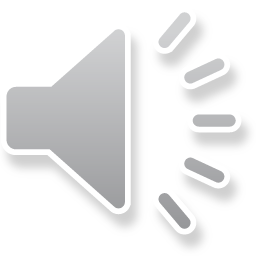 Explanatory knowledge
Explanatory knowledge, on a lower level, provides explanations for particular situations, in a certain organisation, where it explains why and how specific factors unfold. 
For example, the introduction of a reward system in an organisation can be a major cause for the employees’ acceptance of a new ERP system
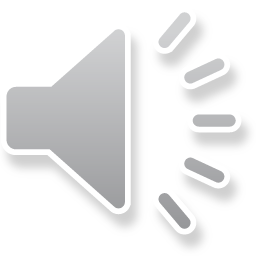 Explanatory knowledge
Examples of explanatory knowledge:
The earthquake in Japan 2011 was a consequence of displacements of tectonic plates.
The failure to introduce social software into the company was caused by its authoritarian organisational culture.
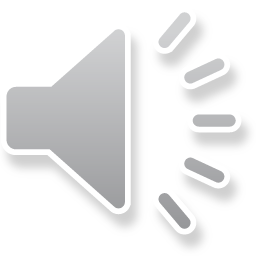 Predictive knowledge
Predictive knowledge offers black-box predictions, i.e. it predicts outcomes based on underlying factors but without explaining causal or other relationships between them. 
The goal of predictive knowledge is accurate prediction, not understanding
Therefore, predictive knowledge is usually not described as a theory, since a prediction does not explain why things happen
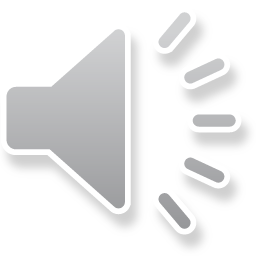 Predictive knowledge
Examples of predictive knowledge:
The treatment of patients by physicians with unwashed hands may result in diseases
Heavy exposure to sunlight may result in skin diseases
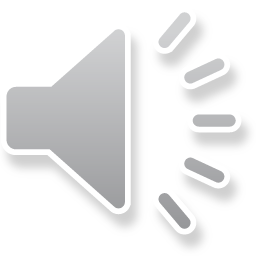 Explanatory and predictive knowledge
Explanatory and predictive knowledge offers both explanations and predictions 
It predicts outcomes and explains how these are related to underlying mechanisms and factors, often through causal relationships.
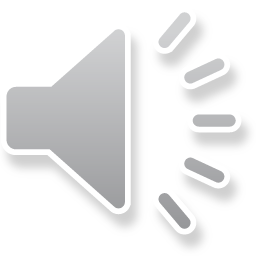 Explanatory and predictive knowledge
This kind of knowledge is considered the most common in natural science. It is much less common in the IT area, but there are examples such as the Technology Acceptance Model (TAM) (Venkatesh and Davis 2000), and DeLone and McLean’s model of information system success (DeLone and McLean 2003)
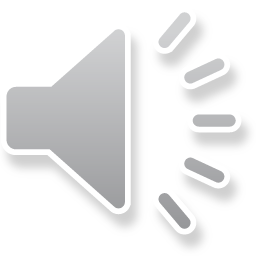 Explanatory and predictive knowledge
Examples of explanatory and predictive knowledge:
Microorganisms can survive in dirt and infect people that come into contact with them
Exposure to the ultraviolet radiation of sunlight may cause a burn of the skin, which may result in skin diseases
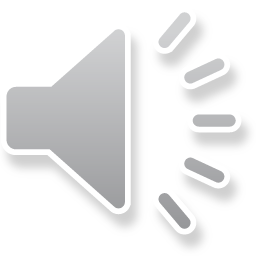 Presciptive knowledge
Prescriptive knowledge consists of prescriptive models and methods that help solve practical problems
Prescriptive methods are guidelines and procedures that help people to work in systematic ways when solving problems. 
Prescriptive models can be seen as blueprints for developing, for example, business processes or IT systems
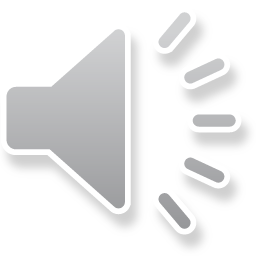 Presciptive knowledge
Typical examples of prescriptive methods are systems and software development methods, such as the Rational Unified Process (RUP) (Kroll et al. 2003), or agile methods, such as XP and SCRUM (Cohn 2009). 
Typical examples of prescriptive models are conceptual reference models, such as SCOR (Bolstorff and Rosenbaum 2007), or architectural models, such as OSI (Day and Zimmerman 1983).
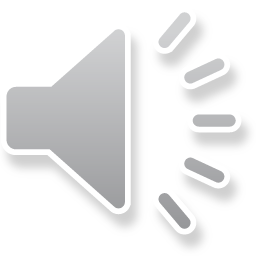 Presciptive knowledge
Prescriptive models and methods can be viewed as comprising two parts.
The first part - is the model or method itself
The second part - is a statement about some desirable effect of using the model or method. 
This predictive statement (the second part) implies that if a prescriptive model or method is used in a certain practice, this will contribute to effects desired by some stakeholders. 
In this sense, prescription can be seen as a special case of prediction.
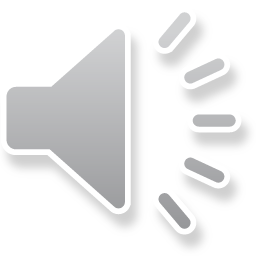 Presciptive knowledge
Examples of prescriptive knowledge:
Apply sun lotion before sun bathing!
Develop your software system iteratively!
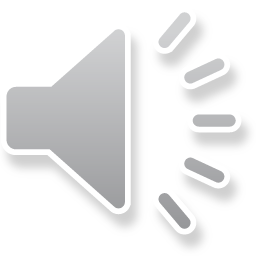 Theories
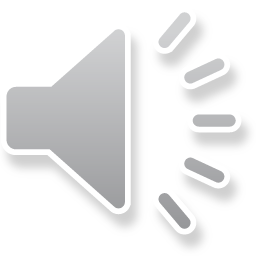 Theories
Theories are key instruments for structuring and organizing large bodies of scientific knowledge
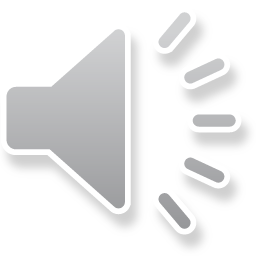 Theories
A theory aims to explain how phenomena in a domain are related to each other, typically through cause and effect relationships. 
A theory should contain logical (sometimes called theoretical) argument for why a cause and effect relationships exist – that is, it is explicating the causal logic using logical arguments
A “theory is the answer to queries of why” (Sutton & Straw, 1995)
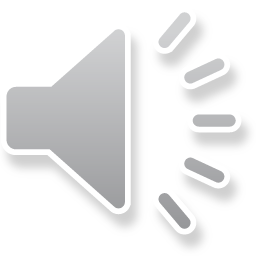 Theories vs empirical data
Empirical data can be used to describe empirical relationships or patterns that have been observed in the real world, however, they do not explain why these relationships or patterns exists. 
A theory is needed for explaining why the empirical relationships or patterns are observed by providing logical argument
Empirical data do not generate theories – reseachers do
Note, however, empirical data can provide support for a theory
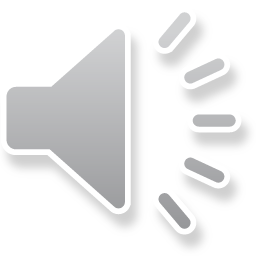 Theories - are logical / theoretical arguments / statements about why cause-effect relationships between empirical events occur or arise
Teories and Empirical data
Theoretical level
Theories - are logical / theoretical arguments / statements about why cause-effect relationships between empirical events occur or arise
Empirical level
- what we can observe
Empirical data - describes relationships between data we can observe, but do not explain why these relationships exist. Explanations we find instead of theories
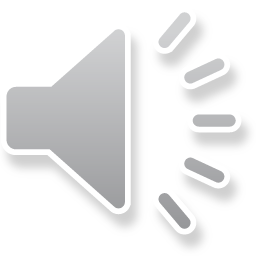 Theories
Theories also provide a lens or a way of thinking of phenomena and their behaviour 
Different theories give different perspectives on what is happening
(Cuncliffe, 2008)
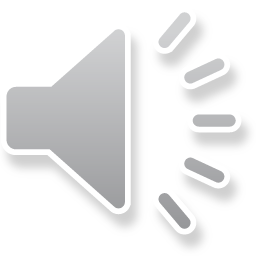 Theory vs. theoretical framework
A theoretical framework describes the major concepts and their relationsships and, thereby, provides a lens or a way of thinking on observed empirical relationships and patterns 
While a theory explains, a theoretical framework does NOT explain how phenomena and behaviour in a domain are related to each other in cause and effect relationships
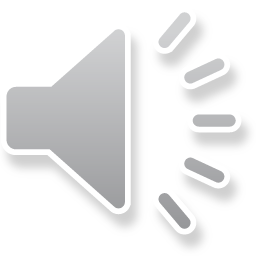 Different levels of theories
Theories can vary widely in scope, from addressing narrowly defined phenomena to covering entire disciplines:
Grand theories
Middle-range theory
Micro-range theory
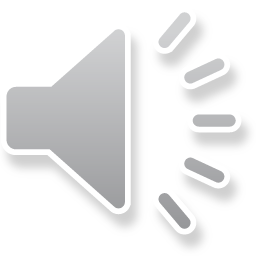 Different levels of theories
A grand theory is comprehensive in scope, highly abstract, and aims at providing grand theoretical schemes for explaining a wide variety of phenomena 
A grand theory is typically not testable but can inform and provide a basis for theories on a lower level 
Within the social and behavioural sciences, some examples of grand theories are Marxism, Psychoanalysis, and Structuration theory.
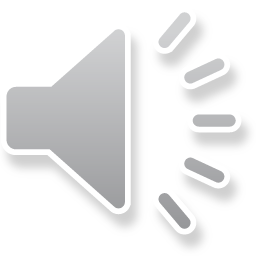 Different levels of theories
A middle-range theory explains some phenomena on an intermediate level across different contexts. 
A middle-range theory is testable
An example of a middle-range theory is Technology Acceptance Model (TAM) (Venkatesh and Davis 2000), which is an information systems theory that explains and predicts how users come to accept and use a technology. Another example of a middle-range theory is  Agency theory.
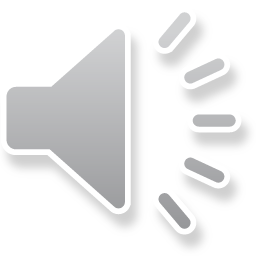 Different levels of theories
A micro-range theory deals with specific phenomena in a particular setting, e.g. patient care in urban hospitals.
The distinction between middle-range and micro-range theories is more one of degree than of kind, where middle-range theories address more general phenomena and wider contexts.
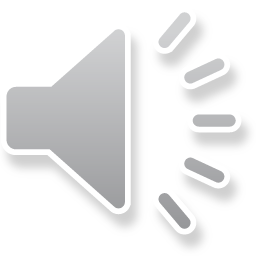 Scientific theory – definition
A scientific theory is a well-substantiated explanation of some aspect of the natural world that is acquired through the scientific method and repeatedly tested and confirmed through observation and experimentation. 
Scientific theories are inductive in nature (As with most, if not all, forms of scientific knowledge)
Scientific theories aim for explanatory force and maybe also predictive power
(Wikipedia)
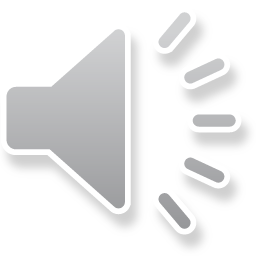 Inductive reasoning
Inductive reasoning is reasoning in which the premises seek to supply strong evidence for (not absolute proof of) the truth of the conclusion.
The truth of the conclusion of an inductive argument is supposed to be probable, based upon the evidence given
An example of an inductive argument: All life forms that we know of depends on liquid water to exist. Therefore, if we discover a new life form, it will probably depend on water to exist
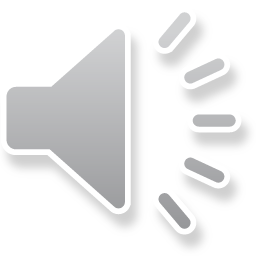 (Wikipedia)
What theory is not
Researchers do not agree on what constitute a theory. Easier is to agree on what do not constitute a theory:
References are not theory
Data are not theory
List of variables or constructs are not theory
Diagrams are not theories
Hypotheses are not theories
(Sutton& Straw, 1995)
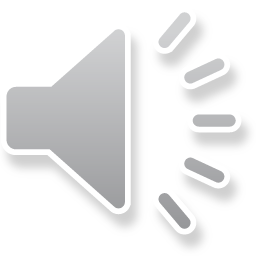 References are not theory
When presenting a new theory, references from other research papers cannot replace the need for researchers to explicating the causal logic behind the theory
Instead, references should be used to presents which concepts are adopted from other researchers, and make it clear how the theory differs from other researchers’ theories
(Sutton& Straw, 1995)
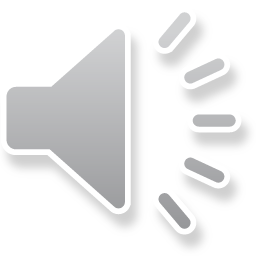 Data are not a theory
On the empirical level, empirical patterns observed are described. However, these empirical patterns do not describe why they exist or occure
A theory is needed to explain why the empirical patterns exist occur.
Data do not generate theories – reseachers do!
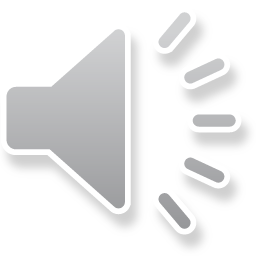 (Sutton& Straw, 1995)
List of variables or constructs are not a theory
Variables and definitions are important parts of a theory – but do not constitute one
A theory must explain why these variables were chosen in a theory, and how and and why they are related – in cause effect relationships
(Sutton& Straw, 1995)
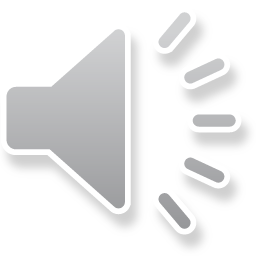 Diagrams are not theories
Diagrams can be used to show cause effect relationships, but they do not explain why this cause effect relationships exists
Theories need to have some textual/verbal descriptions of why this cause effect relationships exists
Textual descriptions ”convey the logical nuances behind the causal arrows” in the diagrams
(Sutton& Straw, 1995)
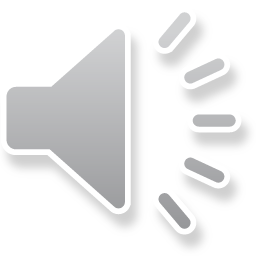 Hypotheses are not theories 1(4)
Hypotheses do not contain logical arguments of why certain empirical relations and patterns are expected to occure. 
Hypotheses show how variables and their relationships shall be operationalized so that the theory can be tested
Hypotheses state what should happen – not why
That is, a theory is not a simple statement in form of a hypothesis
(Sutton& Straw, 1995)
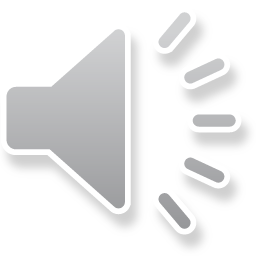 Hypotheses are not a theories 2(4)
Theory is not the same as a hypothesis 
A theory provides an explanatory framework for some observation
From the assumptions of the explanation follows a number of possible hypotheses that can be tested in order to provide support for, or challenge, the theory.
(Wikipedia)
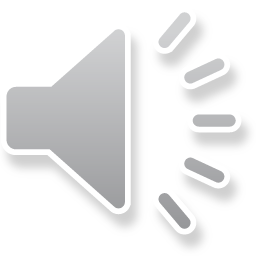 Hypotheses are not a theories 3(4)
A hypothesis connects:
the theoretical work presenting logical connected arguments, and 
the empirical world showing empirical relationships and patterns in data
(Sutton& Straw, 1995)
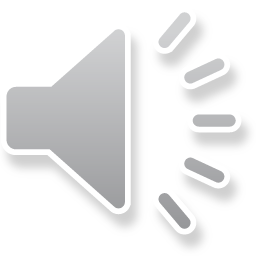 Hypotheses are not a theories 4(4)
Sometimes, though, researchers talk about “explanatory hypotheses” , that is, different explanations on a theoretical level, explaining the same empirical relationships and pattern
In this case the term hypotheses is used in a different meaning than (Sutton& Straw, 1995)
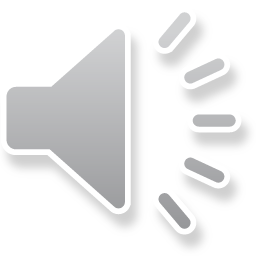 More about theories
Weick: ”A good theory explain, predicts and delights”
That is, a theory can make us aware of:
relationships that we cannot observe with our eyes
relationships that contradict our common sense
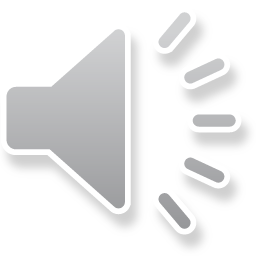 How can theories support knowledge workers?
Theories - give us a good reason to act rationally if we base our decisions on theories that are well grounded, that is, theories that are well tested towards empirical data 
Theories - can also present relationships between phenomena that are not obvious to us - which we can not observe with our eyes and who even may question our common sense 
Theories - provide new insights and ideas about empirical phenomena
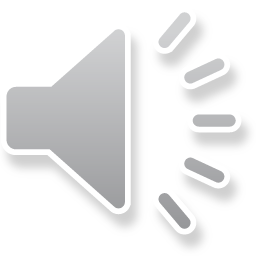 (Cuncliffe, 2008)
Research Paradigm
A research paradigm is a set of commonly held beliefs and assumptions within a research community about ontological, epistemological, and methodological concerns
Ontology asks “What is in the world?” 
Epistemology asks “What can we know about the world and how should we obtain that knowledge?” 
Methodology asks “Which procedures can be used to obtain knowledge?”
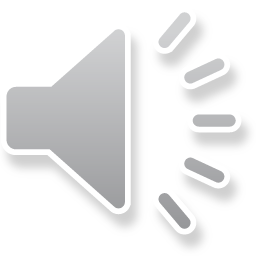 Research Paradigm: Positivism
Positivism assumes a reality that exists independently of human actions and experiences, the desired regularities you want to find should be general and independent of context. 
Positivism claims that objective knowledge about the social world is obtainable through observation and experimentation
The researcher/observer should be separated from the subjects being investigated. Because of this separation, there is a reduced risk that the observer’s background and interests bias his/her findings
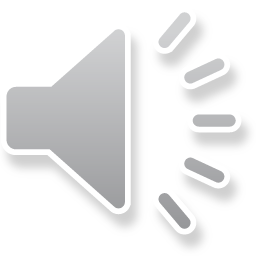 Research Paradigm: Interpretivism
Interpretivism claims that the social world is constructed by people who constantly performs social actions and gives meaning to the world
Therefore, instead of studying people as if they were objects, a researcher should observe people as subjects who actively construct the social world 
Moreover, by participating in the daily practices of the group being studied, the researcher will obtain a deeper understanding and a deeper knowledge
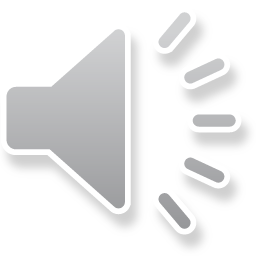 Research Paradigm: Critical realism
Critical realism - emphasizes not only to study the observed outcomes, but also the need to understand the mechanisms that cause the outcome 
Based on the observed outcome, several “explanatory hypotheses” can be generated, since there may be several alternative mechanisms that can explain the same observations 
These competing “explanatory hypotheses” can be further evaluated and compared
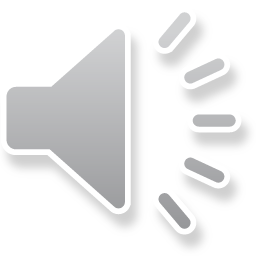 Research Paradigm: Critical theory
Critical theory - emphasizes the need to increase people’s freedom by questioning purposes and hidden assumptions in established theories 
Critical theories can make people aware of any oppressing effects of these theories
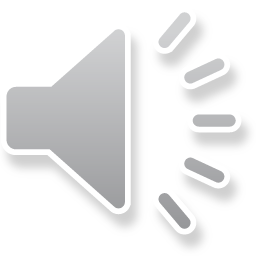